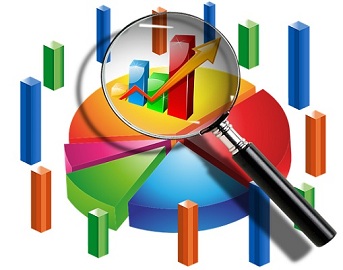 Parameter and Statistic
24/04/41
1
mathematical definition for Parameter
A parameter is a quantity that influences the output or behavior of a mathematical object but is viewed as being held constant. Parameters are closely related to variables, and the difference is sometimes just a matter of perspective.
 One place parameters appear is within functions. 
f(x)=ax2+bx+c.
24/04/41
2
Origin of the word Parameter
This word is found in 1914 by 
 Ronald A. Fisher’s
 “On the Mathematical Foundations of Theoretical Statistics.”
 Fisher was an English statistician, biologist and geneticist.
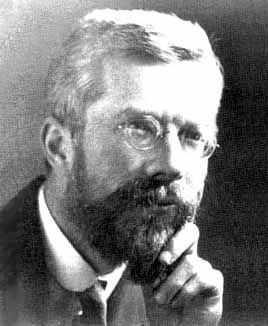 24/04/41
3
In statistics vocabulary, we often deal with the terms parameter and statistic, which play a vital role in the determination of the sample size. 

Parameter implies a summary description of the characteristics of the target population. 

 statistic is a summary value of a small group of population ( sample).
24/04/41
4
24/04/41
5
Definition of Parameter
characteristic of population based on all the elements of the population is termed as the parameter.
 Here population refers to an aggregate of all units under consideration, which share common characteristics. It is a numerical value that remains unchanged, as every member of the population is surveyed to know the parameter. It indicates true value, which is obtained after the census is conducted.
24/04/41
6
Definition of Statistic
A statistic is defined as a numerical value, which is obtained from a sample of data. It is a descriptive statistical measure and function of sample observation.
 A sample is described as a fraction of the population, which represents the entire population in all its characteristics. The common use of statistic is to estimate a particular population parameter.
24/04/41
7
Example
A researcher wants to know the average weight of females aged 22 years or older in Hawler. The researcher obtains the average weight of 54 kg, from a random sample of 40 females.Solution: In the given situation, the statistics are the average weight of 54 kg, calculated from a simple random sample of 40 females, in Hawler while the parameter is the mean weight of all females aged 22 years or older.
24/04/41
8
A researcher wants to estimate the average amount of water consumed by male teenagers in a day. From a simple random sample of 55 male teens the researcher obtains an average of 1.5 liter's of water.
Solution: In this question, the parameter is the average amount of water consumed by all male teenagers, in a day whereas the statistic is the average 1.5 liter's of water consumed in a day by male teens, obtained from a simple random sample of 55 male teens.
24/04/41
9
Conclusion
To sum up the discussion, it is important to note that when the result obtained from the population, the numerical value is known as the parameter. While, if the result is obtained from the sample, the numerical value is called statistic.
24/04/41
10